Western Governors University
Fraud Detection
Presentation of Findings
Introduction:
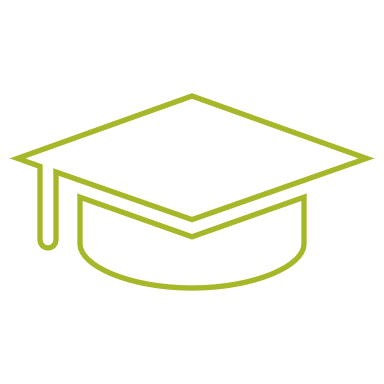 Fady Missiha
Education:
Professional:
B. S. Computer Science.
B. Business Administration in Management Information Systems. (MIS)
Studying M. S. in Data Analytics.
Full Stack Software Engineer.
12 years Experience in Banking applications.
Developing High performance and secure Applications.
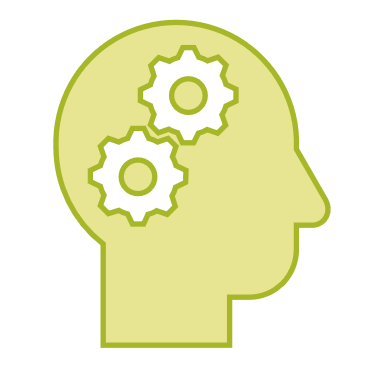 The Problem:
The Financial houses and Banks are still looking for tools to monitor and prevent fraud, and at the same time looking to measure the accuracy, efficiency, and effectiveness.
The data analysis study tries to answer the research question: "To what extent can transactions be identified as a fraud?“
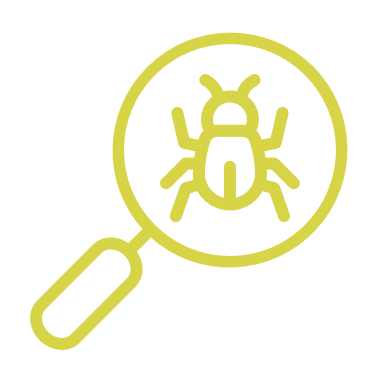 The Hypothesis:
The research hypothesis will be: "Fraudulent transactions can statistically significantly be identified from the provided dataset."
The Study Process:
The process started with a business understanding by defining the research question and the hypothesis.
Collecting the data by finding the dataset.
Preparing and cleaning the data.
Exploring the data.
Building the logistic regression model, running multiple times.
Training, and testing the model by the evaluation model.
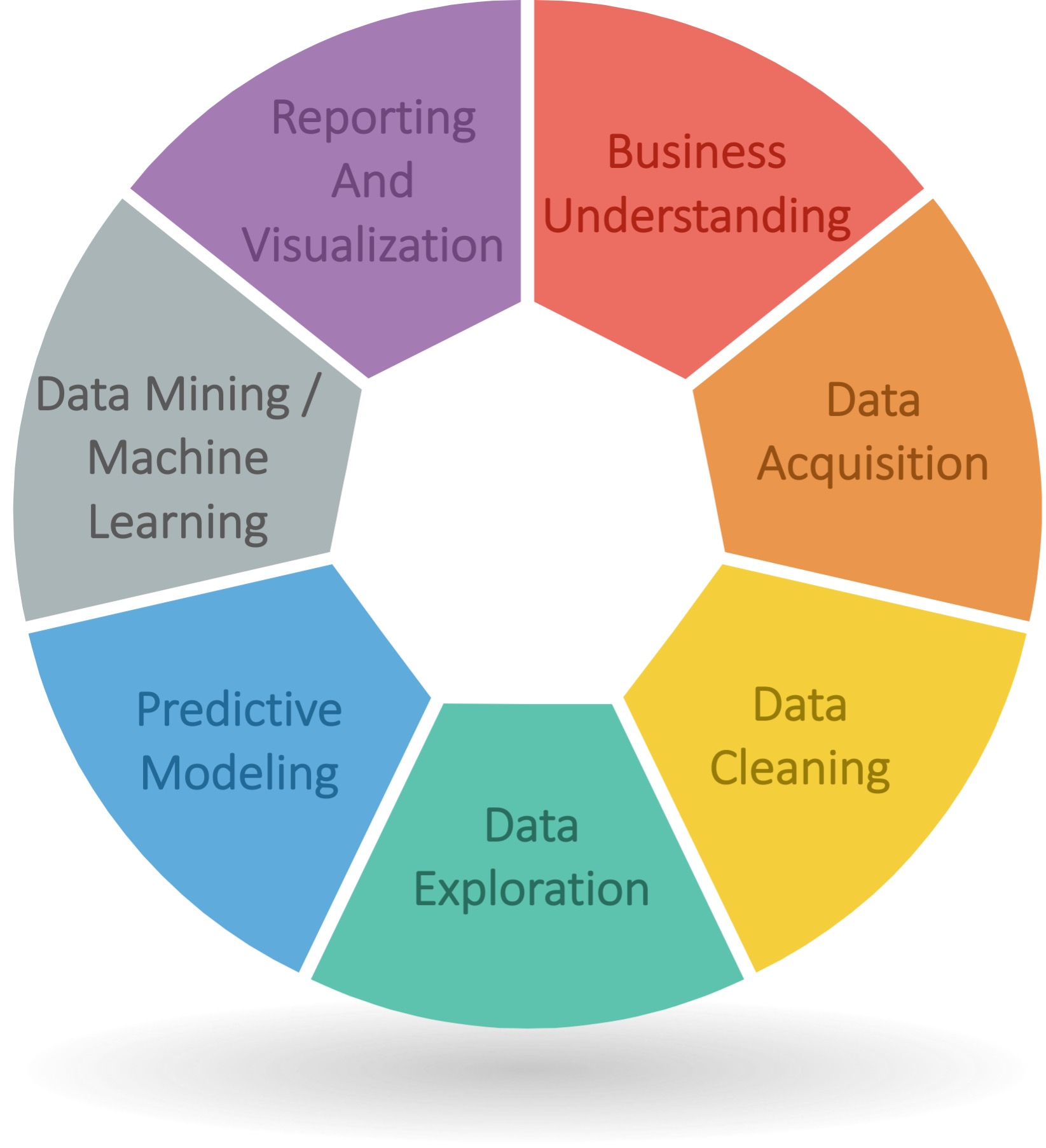 The Study Results:
The data analysis success to build a logistic regression model and build an evaluation model, which rejects the research hypothesis. 
The evaluation model results were around 99% Accuracy. 
However, the other evidence:
The quality of the model was 83%.
The true positives were 53%.
The performance was 65%.
The results come less than Financial houses and Banks' expectations and acceptance levels.
The Limitations of the techniques and tools:
The study used Python which includes rich multiple libraries and packages, supports big data.
The Logistic Regression is a classic machine learning model and needs extra tools and techniques to handle issues like multicollinearity and overfitting.
The current dataset has a limited number of transaction features, just ten columns, and after filtering the data to select the transactions in the fraud scope, the number of rows reduces to 39999 rows, and the limited number of the actual fraud transactions in the dataset.
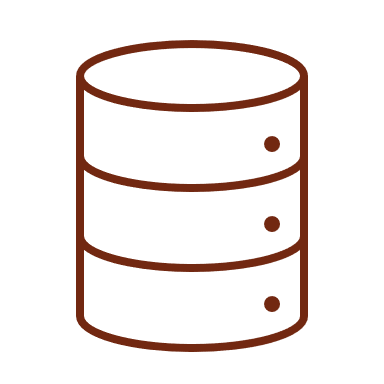 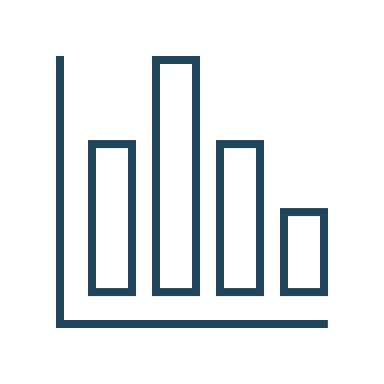 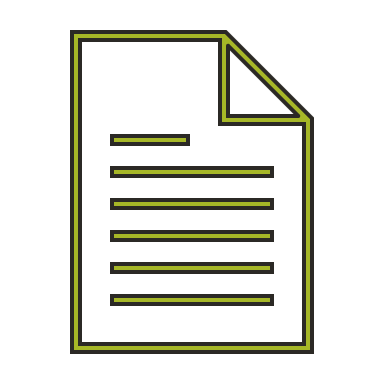 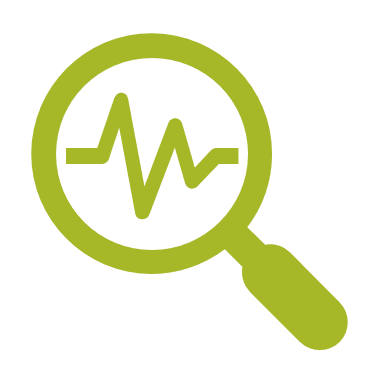 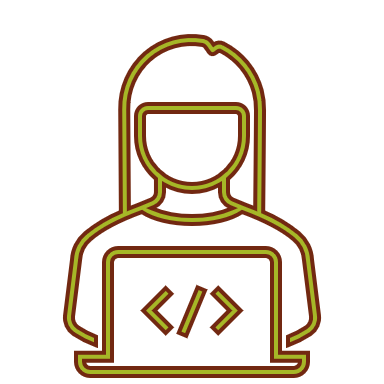 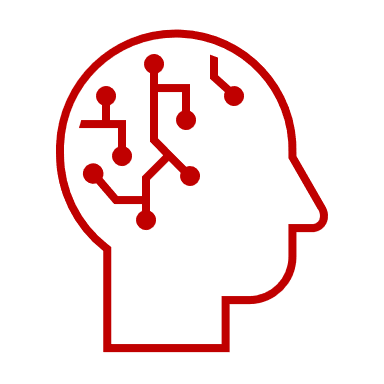 Summary of proposed actions:
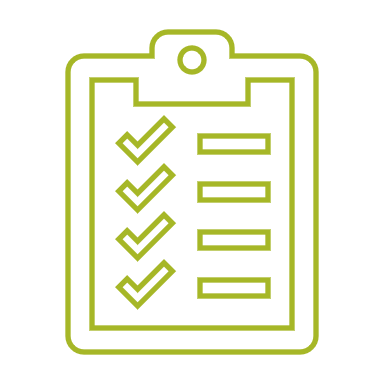 The data analysis results support doing more research using more data, more different data, getting more training, and improving the model performance and quality of predictions.
Compare the results with other classification machine learning models like Random Forest or Decision-Tree models.
Benefits of the study:
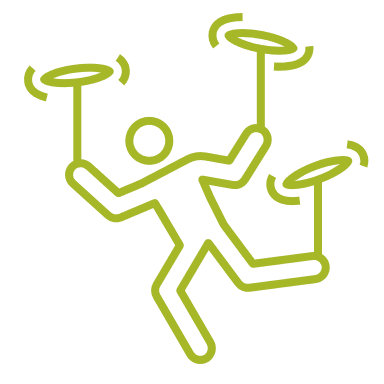 Could use the study to compare the results and look for more data to train and improve the model performance and quality.
Could use the results as proof of concept to develop applications in the future for fraud monitoring and prevention.
Could use the study as an example to build a classification machine learning model with an evaluation model.
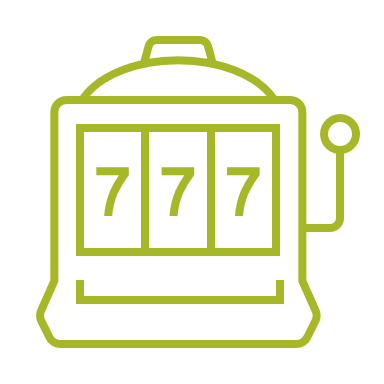 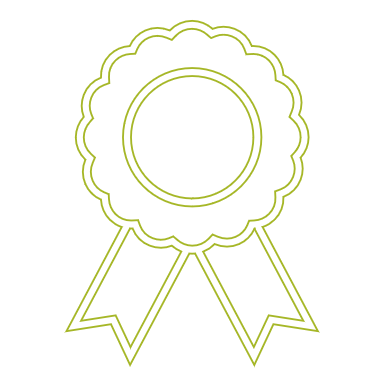 Thank You!


Fady Missiha
fmissih@wgu.edu